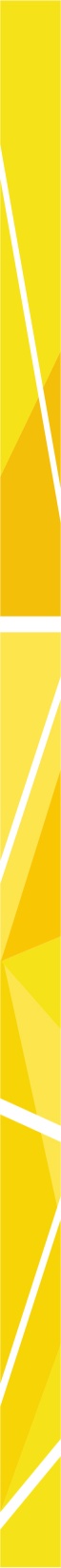 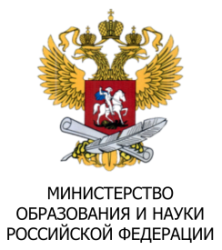 МИНИСТЕРСТВО НАУКИ И ВЫСШЕГО ОБРАЗОВАНИЯ РОССИЙСКОЙ ФЕДЕРАЦИИ
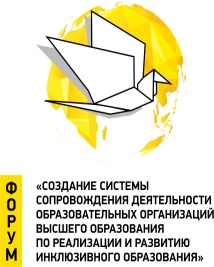 РУМЦ ГУУ
Круглый стол «Повышение доступности и качества высшего образования для инвалидов отдельных нозологических групп»


Инклюзивная культура всех участников образовательного процесса как фактор повышения качества высшего образования для инвалидов и лиц с ОВЗ
Гришаева С.А.
2020 год
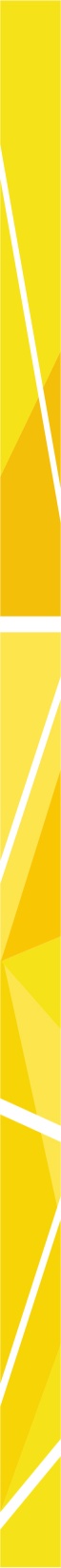 Круглый стол«Повышение доступности и качества высшего образования для инвалидов отдельных нозологических групп»
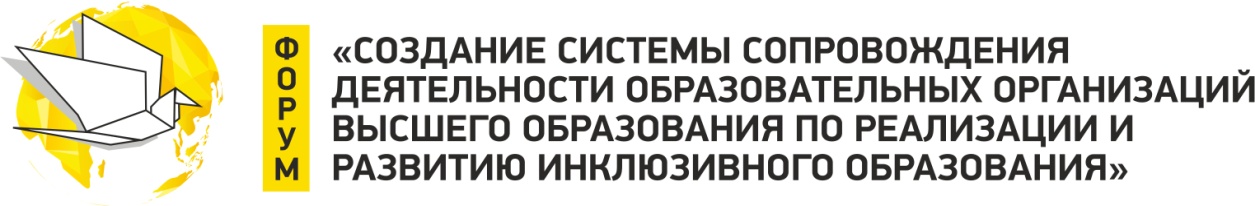 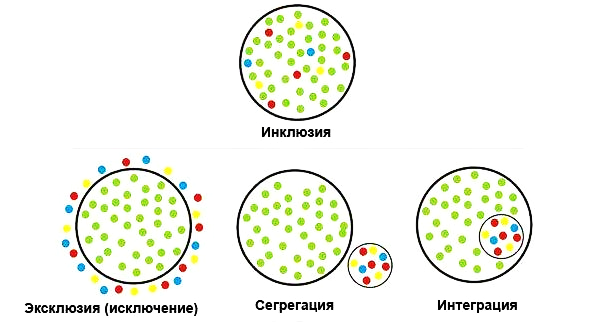 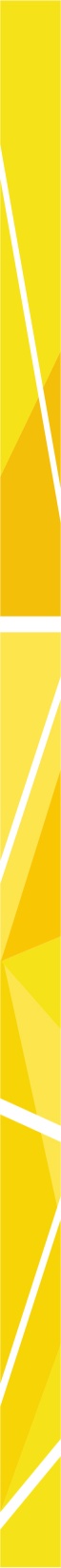 Круглый стол«Повышение доступности и качества высшего образования для инвалидов отдельных нозологических групп»
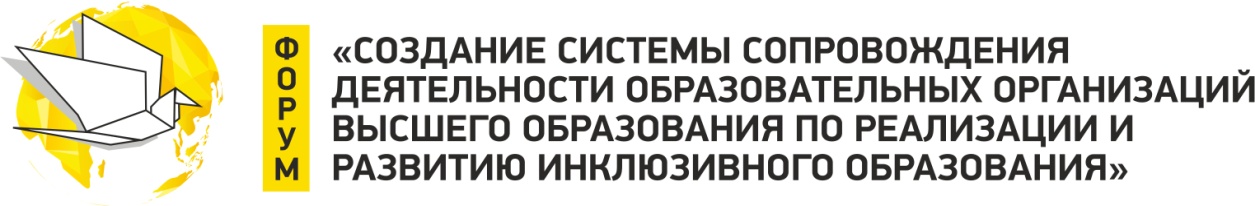 ИНКЛЮЗИЯ И ТОЛЕРАНТНОСТЬ
ПЕРЕХОД ОТ МЕДИЦИНСКОЙ МОДЕЛИ ПОНИМАНИЯ ПРОБЛЕМЫ ЛЮДЕЙ С ОГРАНИЧЕННЫМИ ВОЗМОЖНОСТЯМИ ЗДОРОВЬЯ К СОЦИАЛЬНОЙ МОДЕЛИ
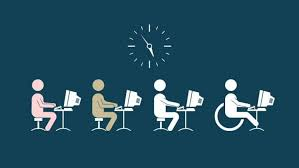 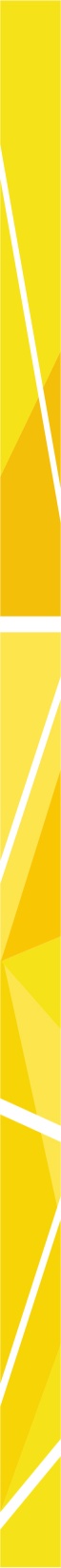 Круглый стол«Повышение доступности и качества высшего образования для инвалидов отдельных нозологических групп»
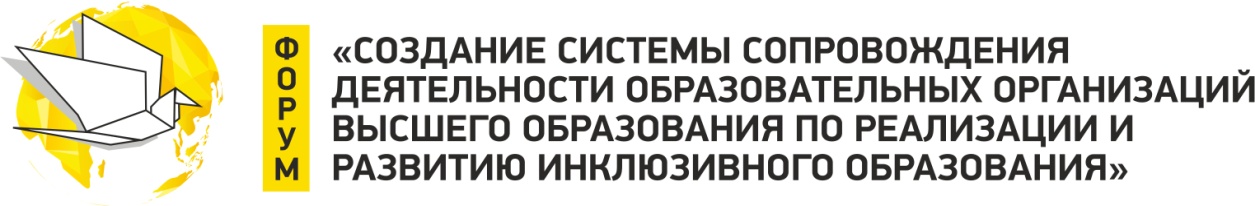 ПРОЯВЛЕНИЯ ИНТОЛЕРАНТНОГО ОТНОШЕНИЯ
НЕГОТОВНОСТЬ РОДИТЕЛЕЙ К ТОМУ, ЧТОБЫ ИХ ДЕТИ УЧИЛИСЬ С ДЕТЬМИ С ОВЗ
НЕГОТОВНОСТЬ ТРАНСПОРТНЫХ КОМПАНИЙ ОБСЛУЖИВАТЬ ЭТУ КАТЕГОРИЮ ПАССАЖИРОВ
НЕГОТОВНОСТЬ РАБОТОДАТЕЛЕЙ К ВЗАИМОДЕЙСТВИЮС РАБОТНИКАМИ С ОВЗ
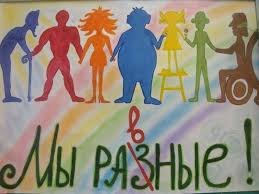 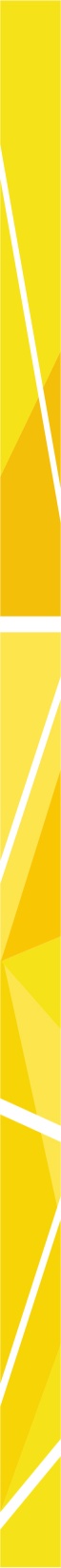 Круглый стол«Повышение доступности и качества высшего образования для инвалидов отдельных нозологических групп»
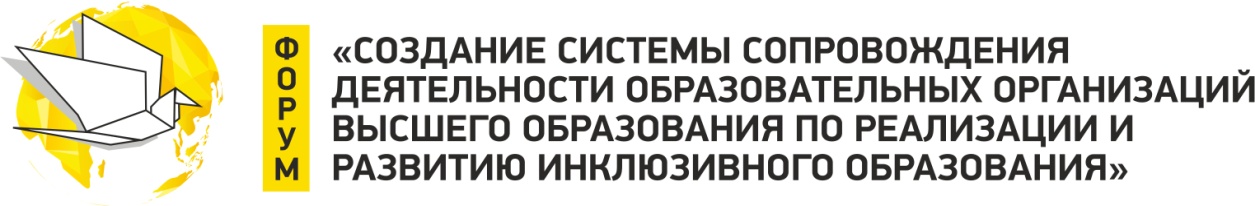 ТОЛЕРАНТНОСТЬ
ПРИЗНАНИЕ, УВАЖЕНИЕ, ПРАВИЛЬНОЕ ПОНИМАНИЕ ФОРМ САМОВЫРАЖЕНИЯ И СПОСОБОВ ПРОЯВЛЕНИЯ ЧЕЛОВЕЧЕСКОЙ ИНДИВИДУАЛЬНОСТИ
ПРЕДОСТАВЛЕНИЕ КАЖДОМУ ЧЕЛОВЕКУ ВОЗМОЖНОСТЕЙ ДЛЯ ЭКОНОМИЧЕСКОГО И СОЦИАЛЬНОГО РАЗВИТИЯ БЕЗ КАКОЙ-ЛИБО ДИСКРИМИНАЦИИ
ПСИХОЛОГИЧЕСКАЯ УСТАНОВКА, ПРЕДСТАВЛЯЮЩАЯ СОБОЙ ПОЗНАВАТЕЛЬНУЮ, ЭМОЦИОНАЛЬНУЮ И ВОЛЕВУЮ ГОТОВНОСТЬ ИНДИВИДАК ПОИСКУ ОБЪЕДИНЯЮЩИХ ЕГОС ВЗАИМОДЕЙСТВУЮЩИМ СУБЪЕКТОМ ХАРАКТЕРИСТИК – ЧУВСТВ, ПРЕДСТАВЛЕНИЙ, ЦЕННОСТЕЙ И Т.Д.
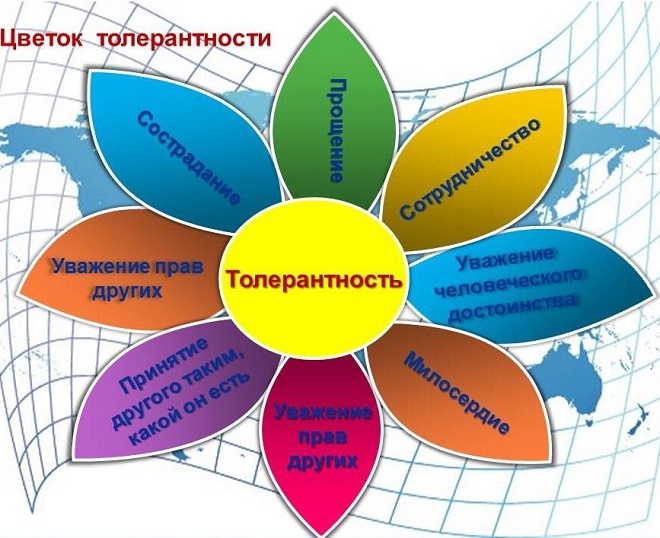 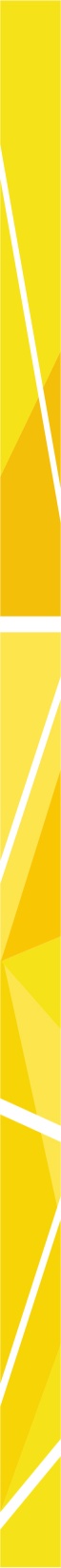 Круглый стол«Повышение доступности и качества высшего образования для инвалидов отдельных нозологических групп»
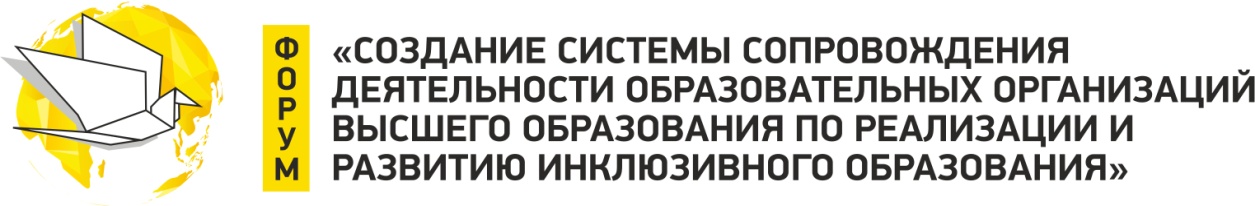 ТОЛЕРАНТНАЯ ОБРАЗОВАТЕЛЬНАЯ СРЕДА
ВЗАИМОДЕЙСТВИЕ ПРОИСХОДИТВ СУБЪЕКТ-СУБЪЕКТНОЙ ПРАДИГМЕ:ГОТОВНОСТЬК СОВМЕСТНОЙ ДЕЯТЕЛЬНОСТИ, СУБЪЕКТ-СУБЪЕКТНОМУ ОБЩЕНИЮИ СОТРУДНИЧЕСТВУ
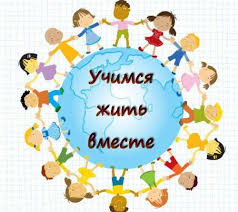 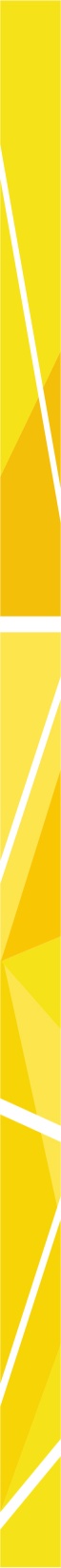 Круглый стол«Повышение доступности и качества высшего образования для инвалидов отдельных нозологических групп»
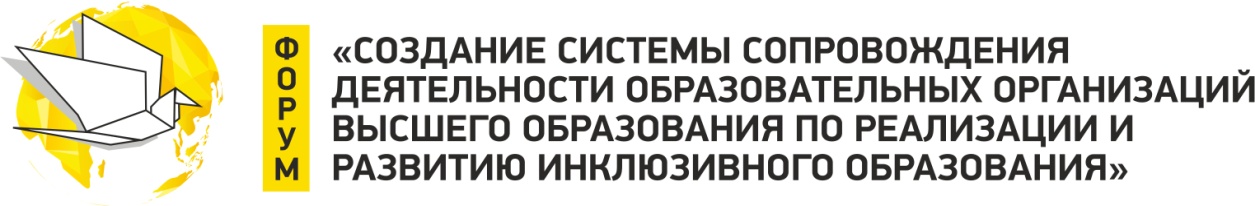 СТРУКТУРА ТОЛЕРАНТНОСТИ
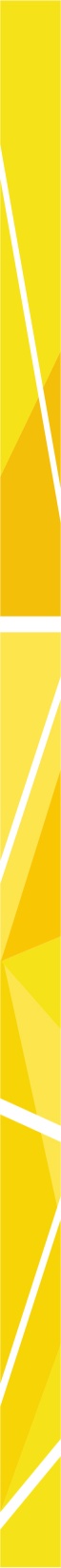 Круглый стол«Повышение доступности и качества высшего образования для инвалидов отдельных нозологических групп»
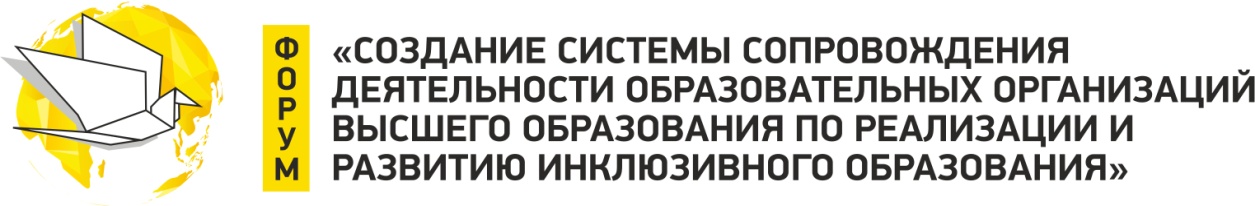 КОГНИТИВНЫЙ КОМПОНЕНТ
ПСИХОЛОГИЧЕСКАЯ ГОТОВНОСТЬ К АНАЛИЗУИ ПОНИМАНИЮ ОСОБЫХ ОБРАЗОВАТЕЛЬНЫХ ПОТРЕБНОСТЕЙ ОБУЧАЮЩИХСЯ С ОВЗ
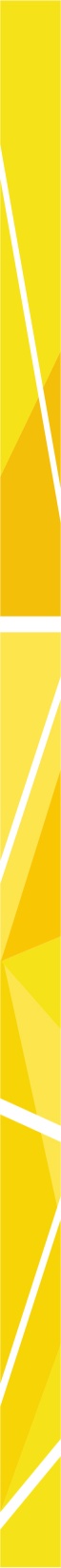 Круглый стол«Повышение доступности и качества высшего образования для инвалидов отдельных нозологических групп»
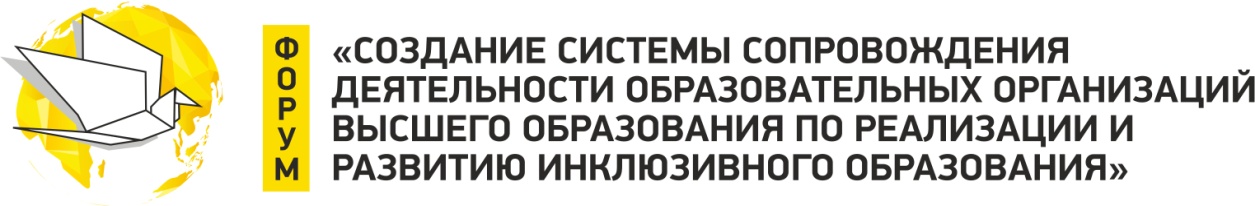 ЭМОЦИОНАЛЬНЫЙ (АФФЕКТИВНЫЙ) КОМПОНЕНТ
АКТИВНО-ПОЛОЖИТЕЛЬНОЕ ОТНОШЕНИЕКО ВСЕМ УЧАСТНИКАМ ОБРАЗОВАТЕЛЬНОГО ПРОЦЕССА
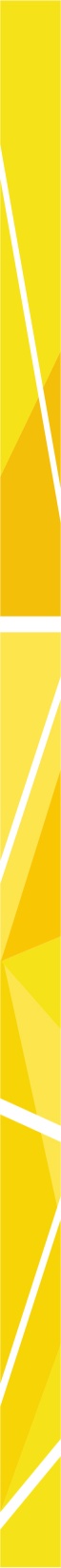 Круглый стол«Повышение доступности и качества высшего образования для инвалидов отдельных нозологических групп»
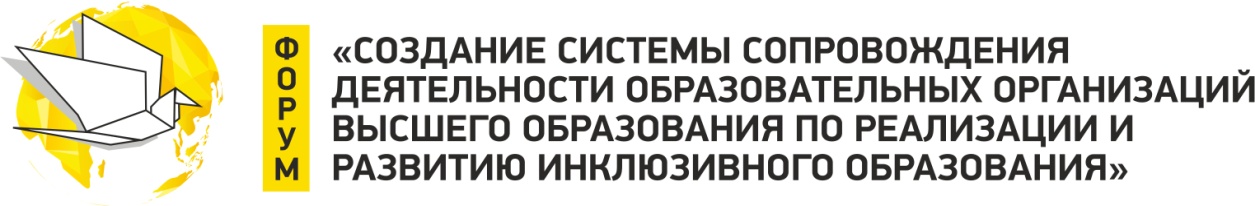 ПОВЕДЕНЧЕСКИЙ КОМПОНЕНТ
ПОИСК ЭФФЕКТИВНЫХ СТРАТЕГИЙ ВЗАИМОДЕЙСТВИЯ И СОТРУДНИЧЕСТВАВ ОБУЧЕНИИ ЛИЦ С ОВЗ
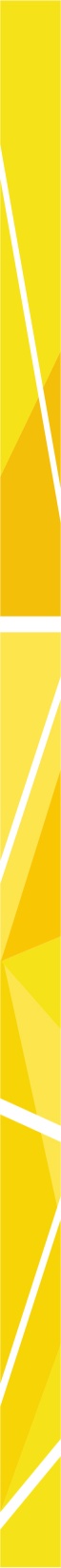 Круглый стол«Повышение доступности и качества высшего образования для инвалидов отдельных нозологических групп»
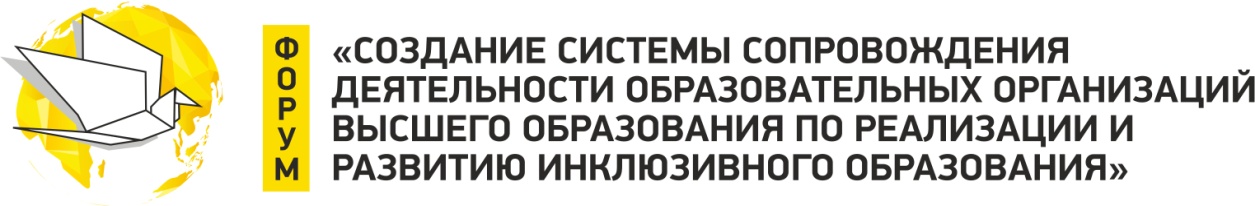 ТОЛЕРАНТНОЕ ПРОСТРАНСТВО
ЕДИНСТВО ВСЕХ СУБЪЕКТОВ УЧЕБНОГОИ ВОСПИТАТЕЛЬНОГО ПРОЦЕССА,ФОРМЫ ОРГАНИЗАЦИИ ИХ ОТНОШЕНИЙ, ПОСТРОЕННЫХ НА ПРИНЦИПАХ «ПЕДАГОГИКИ ТОЛЕРАНТНОСТИ»
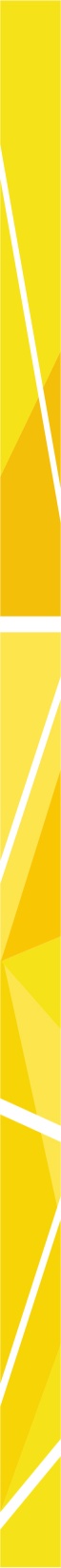 Круглый стол«Повышение доступности и качества высшего образования для инвалидов отдельных нозологических групп»
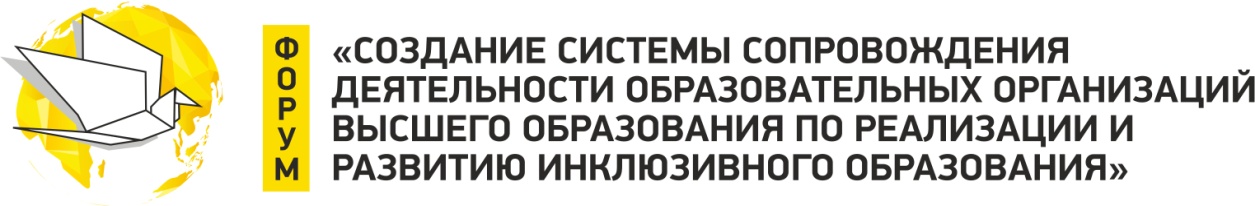 СУБЪЕКТЫ ОБРАЗОВАТЕЛЬНОГО ПРОСТРАНСТВА
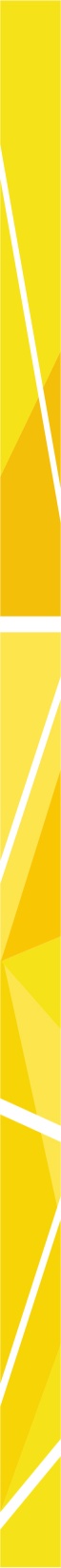 Круглый стол«Повышение доступности и качества высшего образования для инвалидов отдельных нозологических групп»
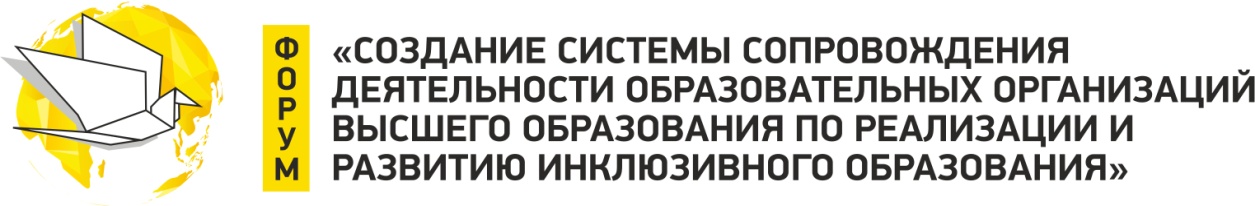 ИНДИКАТОРЫ ИНТОЛЕРАНТНОСТИ ПЕДАГОГОВ
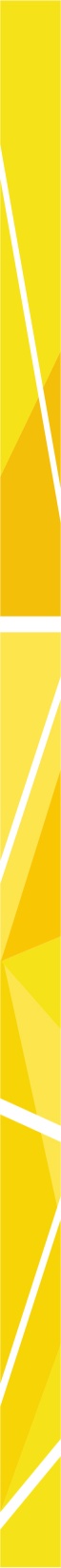 Круглый стол«Повышение доступности и качества высшего образования для инвалидов отдельных нозологических групп»
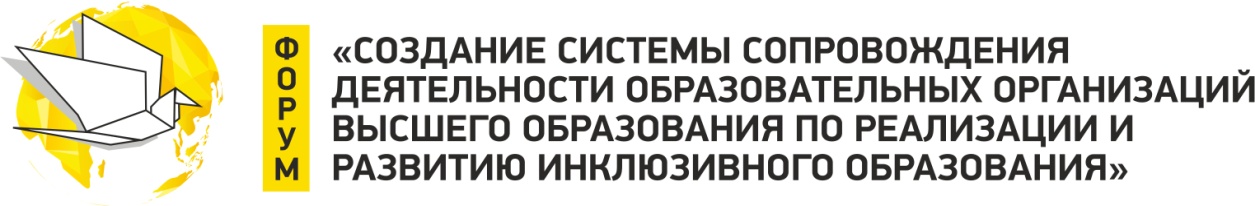 ПРИЧИНЫ ИНТОЛЕРАНТНЫХ ПРОЯВЛЕНИЙУ ПЕДАГОГА
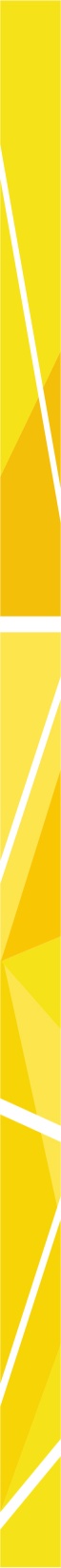 Круглый стол«Повышение доступности и качества высшего образования для инвалидов отдельных нозологических групп»
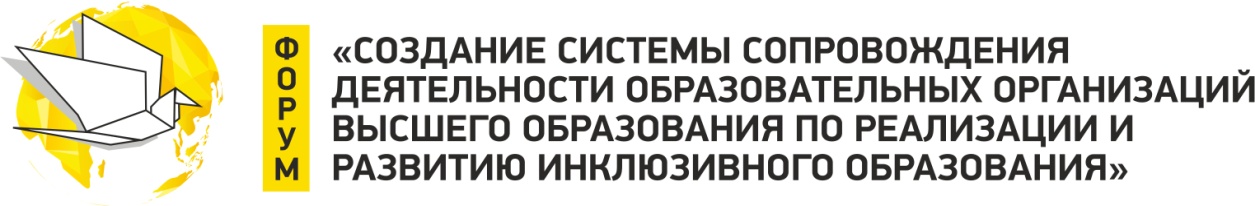 КЛЮЧЕВЫЕ ИНСТРУМЕНТАЛЬНЫЕ КАЧЕСТВА ПЕДАГОГАВ РЕАЛИЗАЦИИ МОДЕЛИ ИНКЛЮЗИВНОГО ОБРАЗОВАНИЯ
ТЕРПЕНИЕ
ТАКТИЧНОСТЬ
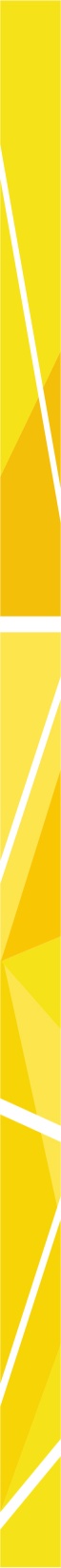 Круглый стол«Повышение доступности и качества высшего образования для инвалидов отдельных нозологических групп»
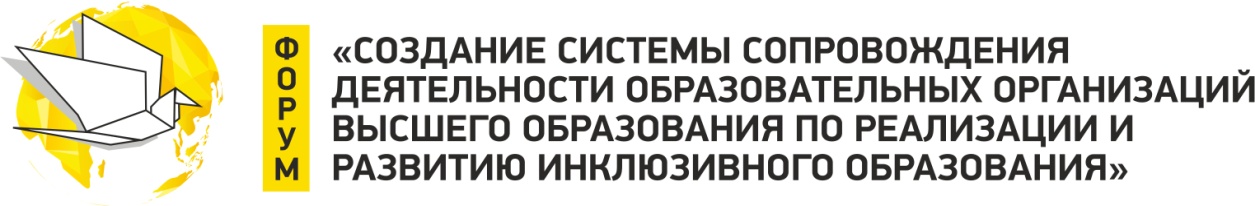 Психолого-педагогическое сопровождение студентов без ограничений по здоровью должно основываться на технологиях, развивающих навыки эффективной коммуникации на основе любой деятельности, подразумевающей сотрудничество
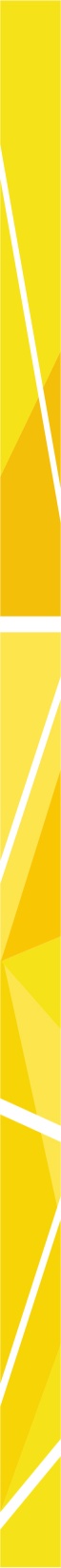 Круглый стол«Повышение доступности и качества высшего образования для инвалидов отдельных нозологических групп»
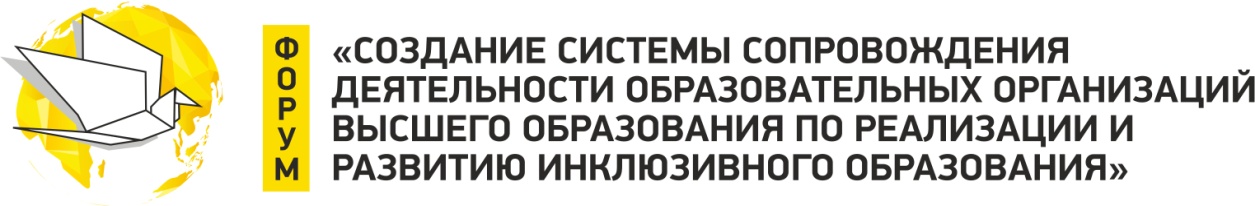 ПРОЯВЛЕНИЯ ИНТОЛЕРАНТНОСТИ У СТУДЕНТОВ БЕЗ ОГРАНИЧЕНИЙ ПО ЗДОРОВЬЮ
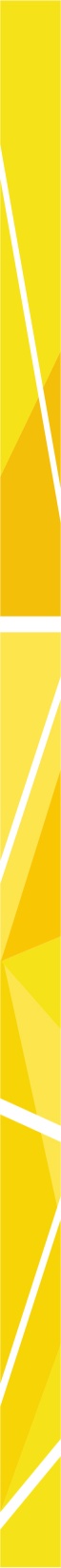 Круглый стол«Повышение доступности и качества высшего образования для инвалидов отдельных нозологических групп»
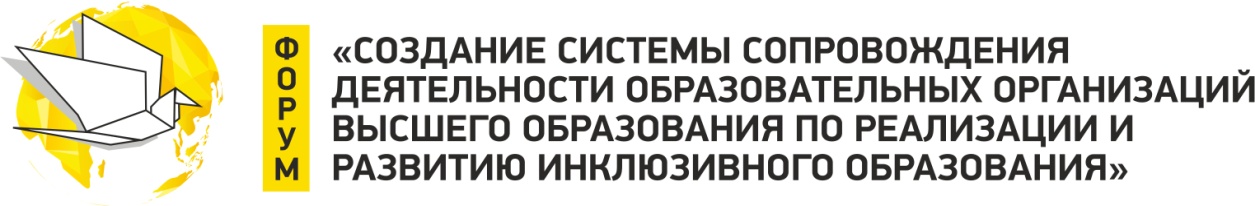 ПРОЯВЛЕНИЯ ИНТОЛЕРАНТНОСТИУ СТУДЕНТОВ С ОВЗ
ВРАЖДЕБНОСТЬ
ОТКАЗ ОТ РАВНОПРАВНОГО СУБЪЕКТ-СУБЪЕКТНОГО ВЗАИМОДЕЙСТВИЯ
ПОТРЕБИТЕЛЬСКОЕ ОТНОШЕНИЕК ОКРУЖАЮЩИМ
ВЫУЧЕННАЯ БЕСПОМОЩНОСТЬ
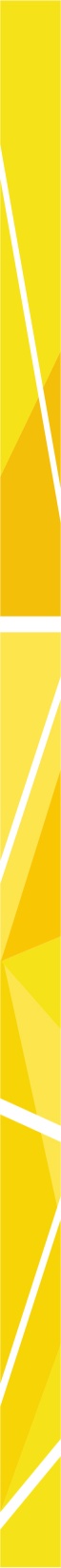 Круглый стол«Повышение доступности и качества высшего образования для инвалидов отдельных нозологических групп»
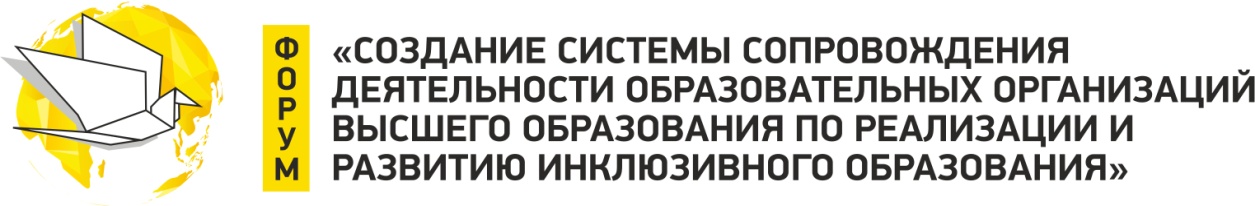 Задачи администрация ВУЗа как субъекта толерантной образовательной среды:
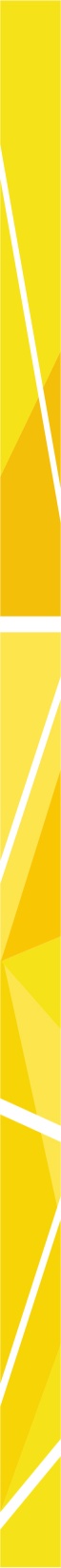 Круглый стол«Повышение доступности и качества высшего образования для инвалидов отдельных нозологических групп»
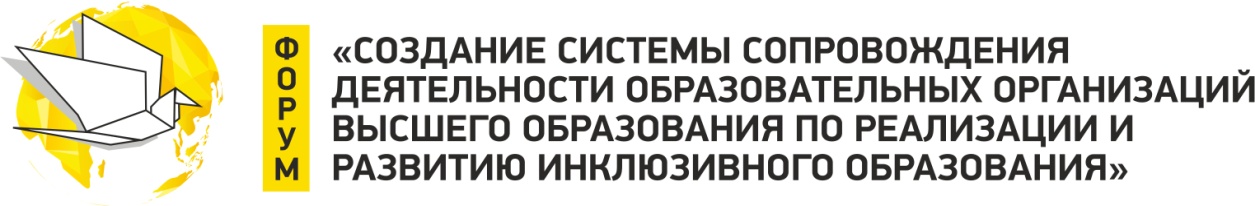 ПРОЯВЛЕНИЯ ИНТОЛЕРАНТНОСТИУ АДМИНИСТРАЦИИ ОБРАЗОВАТЕЛЬНОГО УЧРЕЖДЕНИЯ
НЕЖЕЛАНИЕ ЗАНИМАТЬСЯ ОРГАНИЗАЦИЕЙ ЭКОЛОГИЧЕСКИ И ПСИХОЛОГИЧЕСКИ ДОСТУПНОЙ ОБРАЗОВАТЕЛЬНОЙ СРЕДЫ
ИГНОРИРОВАНИЕ СТУДЕНТОВС ОСОБЫМИ ОБРАЗОВАТЕЛЬНЫМИ ПОТРЕБНОСТЯМИ
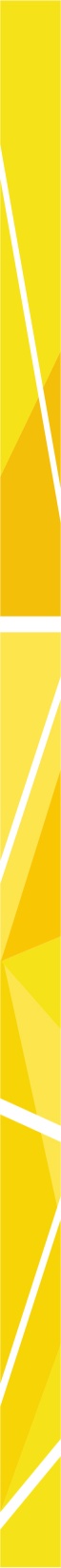 Круглый стол«Повышение доступности и качества высшего образования для инвалидов отдельных нозологических групп»
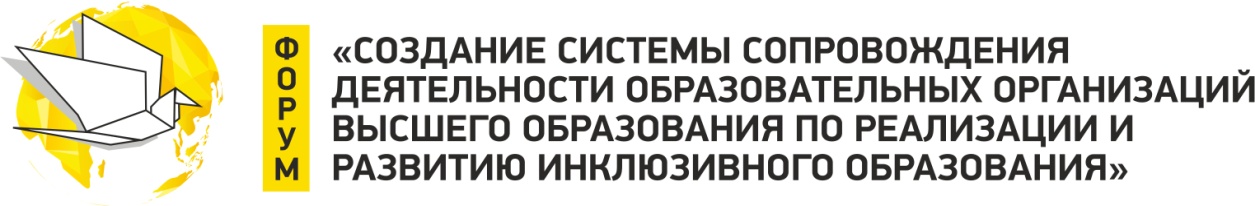 ПРИЧИНЫ ИНТОЛЕРАНТНОСТИ
неинформированность администрации о:
социально-правовой защищенности учреждений, реализующих программы инклюзивного профессионального образования,
возможностях повышения квалификации педагогов, 
расширения штата за счет тьюторов и социальных педагогов.
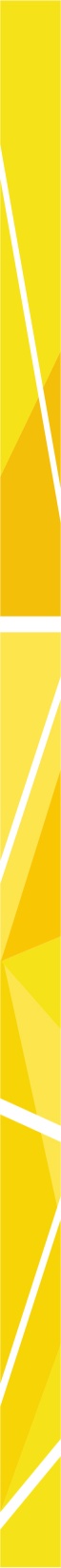 Круглый стол«Повышение доступности и качества высшего образования для инвалидов отдельных нозологических групп»
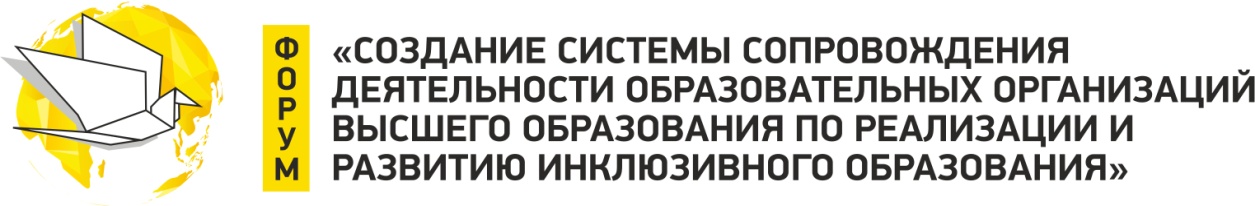 Технологии, направленныена развитие сотрудничестваи эффективной коммуникации, формирование толерантной образовательной среды:
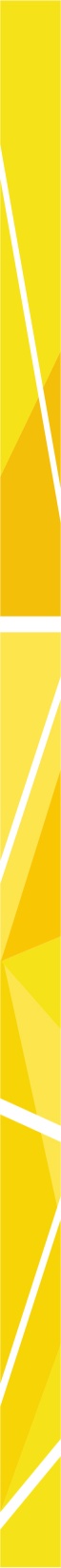 Круглый стол«Повышение доступности и качества высшего образования для инвалидов отдельных нозологических групп»
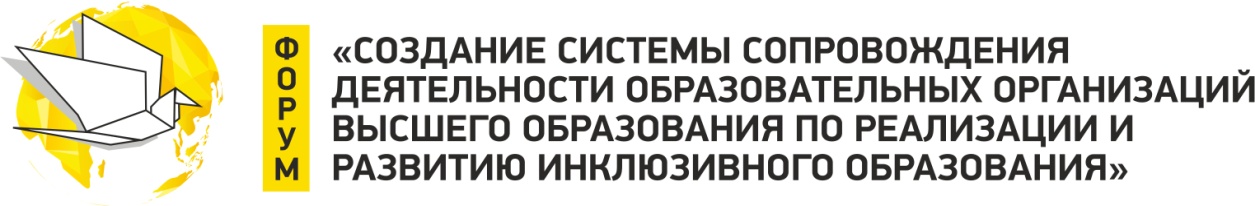 ДИАЛОГ
В результате равенства позиций в общении, проявляется индивидуальность и постигается своеобразие другого человека, возникает высокий уровень эмпатии, чувство партнера, умение принять его таким, каков он есть, отсутствие стереотипности в восприятии других, гибкость мышления.
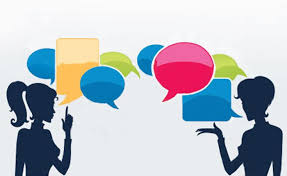 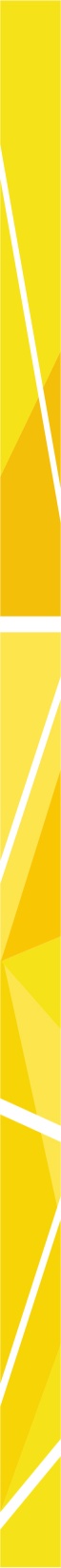 Круглый стол«Повышение доступности и качества высшего образования для инвалидов отдельных нозологических групп»
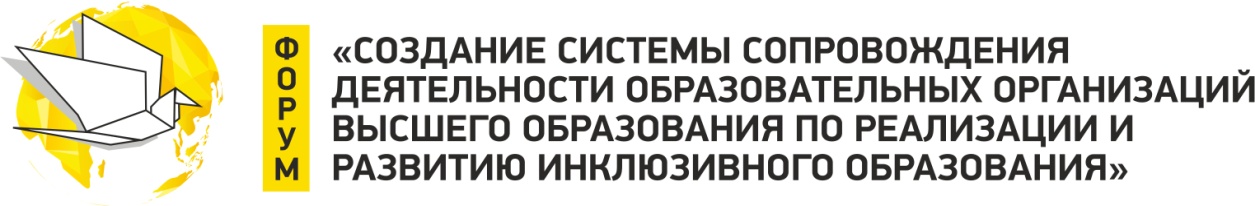 Сотрудничество как форма совместной деятельности для достижения общей цели может быть охарактеризовано следующими признаками:
контактность
доброжелательность
отсутствие тревожности
мобильность действий
терпение
доверительность
социальная активность
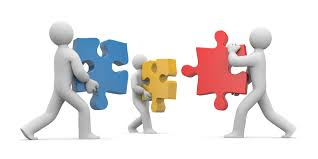 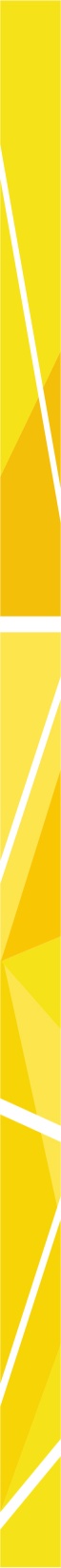 Круглый стол«Повышение доступности и качества высшего образования для инвалидов отдельных нозологических групп»
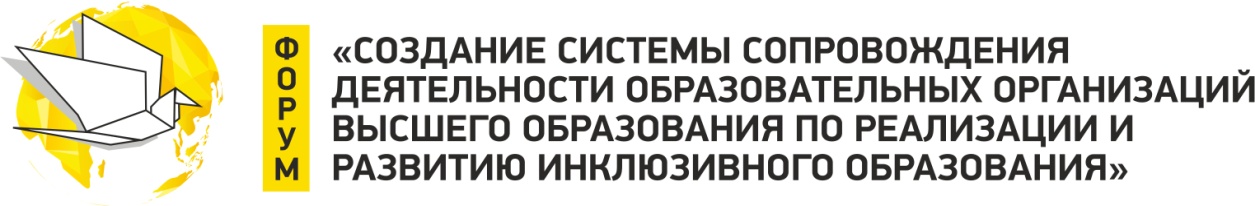 Опека подразумевает заботу, не унижающую достоинства опекаемого, и характеризуется следующими признаками: